Анализ работы ГБОУ СОШ с. Марьевка
за 2022 - 2023 учебный год
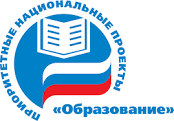 Национальный проект «Образование», 
в который ГБОУ СОШ с. Марьевка включилась 1 сентября 2019 года, направлен на достижение национальной цели Российской Федерации, определенной Президентом России Владимиром Путиным, — обеспечение возможности самореализации и развития талантов.
Организация учебного процесса
Учебный план школы составлен с учетом максимально допустимого количества часов, рассчитан на пятидневную неделю в 1-11 классах в соответствии с требованиями СанПин. 
Уроки проводились в первую смену. 
Вторая половина дня предназначалась для занятий, связанных с внеурочной деятельностью,  индивидуальной работой с обучающимися.
63% элективных курсов и предметов, изучаемых на углублённом уровне, проводились  в  первую половину дня.
Количественные показатели
Дети с ОВЗ
Всего детей с ОВЗ – 18 человек
Интегрировано обучалось – 12 человек
Индивидуально на дому – 5+1
Управленческие решения
Зам. директора по УВР совместно с руководителями МО, учителями-предметниками спланировать коррекционную работу в 1-11 классах с целью ликвидации пробелов в знаниях обучающихся, повышения уровня обученности и качества знаний.
 2. Учителям активно использовать различные технологии , формы  и методы обучения для повышения интереса у школьников к предмету. 
3. Классным руководителям строго следить за пропусками занятий обучающимися без уважительной причины. 
4. Учителям-предметникам систематически проводить  детальный анализ результатов диагностических работ на заседаниях методических предметных объединений, вести строгий контроль за динамикой обучения каждого ученика и класса в целом.
2.Результаты ГИА-2023 (ОГЭ)
В 2022-2023 уч. году выпускникам  9 класса при аттестации за курс основной школы необходимо было сдать 4 экзамена: 
русский язык и математику в обязательном порядке; 
2 предмета по выбору обучающегося. 
    Каждая оценка, полученная на ОГЭ, влияла
    на оценку в аттестате.
Динамика результатов ОГЭ по русскому языку
Динамика результатов ОГЭ по математике
Динамика результатов ОГЭ по обществознанию
Динамика результатов ОГЭ по географии
Динамика результатов ОГЭ по биологии
Результаты ОГЭ
Динамика среднего балла ОГЭ
Соотношение годовых и экзаменационных отметок по  предметам
Управленческие решения
Несоответствие годовых и экзаменационных оценок напрямую зависит от профессиональной компетенции учителя, поэтому
1. необходимо усилить внутришкольный контроль за выполнением единых требований к оцениванию ответов обучающихся;
2. на заседаниях МО заслушать учителей-предметников, выявить причины успешной и неуспешной сдачи выпускниками экзаменов;
3. спланировать мероприятия по повышению качества образования, оказанию методической помощи учителям.
Результаты ГИА-2023 (ЕГЭ)
Старшая школа – это сочетание общекультурного ядра общего образования с избранными профилями обучения. Общее образование в старшей школе, формируя ключевые компетенции, должно формировать главную из них – готовность к мобилизации внешних и внутренних ресурсов для решения жизненной задачи.
В 2022-2023 учебном году в 11-м классе обучалось 6 учеников. Все учащиеся 11 класса были допущены к итоговой аттестации по результатам итогового сочинения и итоговым оценкам по предметам. На основании приказа по школе все выпускники 11 класса получили аттестаты об окончании средней школы
Суммарный балл по трём предметам
Динамика результатов ЕГЭ по предмету за последние 3 года
Управленческие решения
Зам. директора по УВР на заседаниях МО совместно с учителями проанализировать итоги года, результаты промежуточной и итоговой аттестации для постановки задач на новый учебный год с целью повышения качества знаний обучающихся.
 2. Зам. директора по УВР усилить контроль за качеством проведения диагностических и контрольных срезов знаний  не только в 10 и 11 классах, но и   в 1-4 и 5-9 классах; в ходе проверок классных журналов и посещения уроков обратить особое внимание на объективность выставления текущих и четвертных оценок, годовых и итоговых в 9-11 классах (особенно), недопустимость исправления оценок, накопляемость оценок по предметам, своевременное заполнение электронных журналов. 
3. Совершенствовать систему внеурочной деятельности по предметам. 
4. Усилить подготовку обучающихся к итоговой аттестации.
3. Итоги работы с обучающимися, мотивированными на учебу
Итоги Всероссийской предметной олимпиады школьников 
ТВ
В 2022-2023 учебном году в ШЭ ВсОШ  приняли участие 130обучающихся, что составило 96% от общего числа  школьников  4-11 классов (135 чел.)
Обучающиеся 4-11 классов приняли участие в 17 предметных олимпиадах, что составило 89% от общего числа олимпиад
Результаты ШЭ ВсОШ :
59 призёров и победителей, что составило 45%
Результаты ОЭ ВсОШ:
Андросова Александра - участие
Пересёлков Иван - участие
Вега- самарский региональный центр для одарённых детей
18 обучающихся 8-11 классов приняли участие в 10 дистанционных мероприятиях центра в рамках конкурсного отбора.
II областная эстафета гидов –переводчиков Pro-перевод «О России по-английски»
Окружной конкурс «О Губернии по-английски с любовью»
ЕМД – 4 педагогов школы
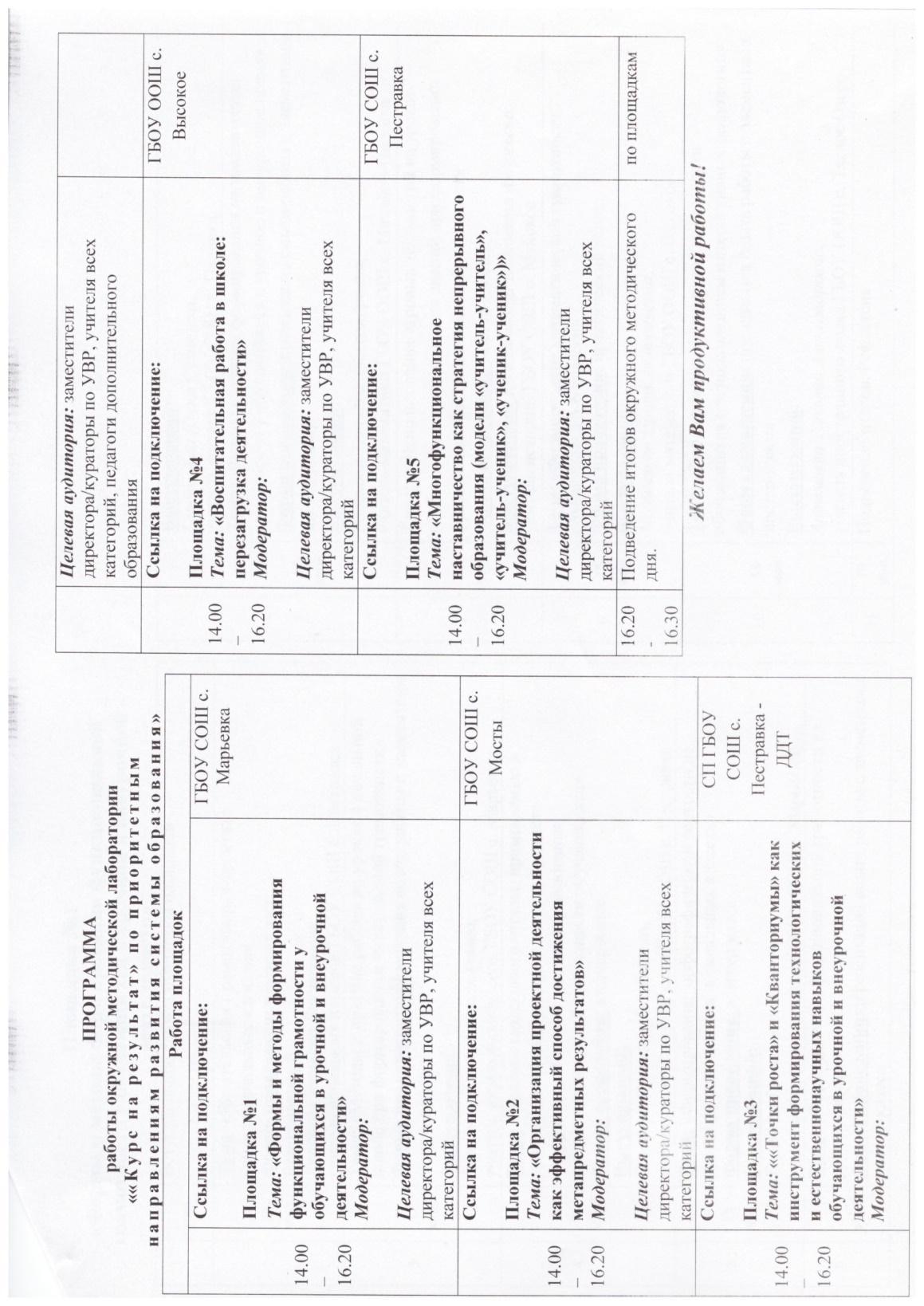 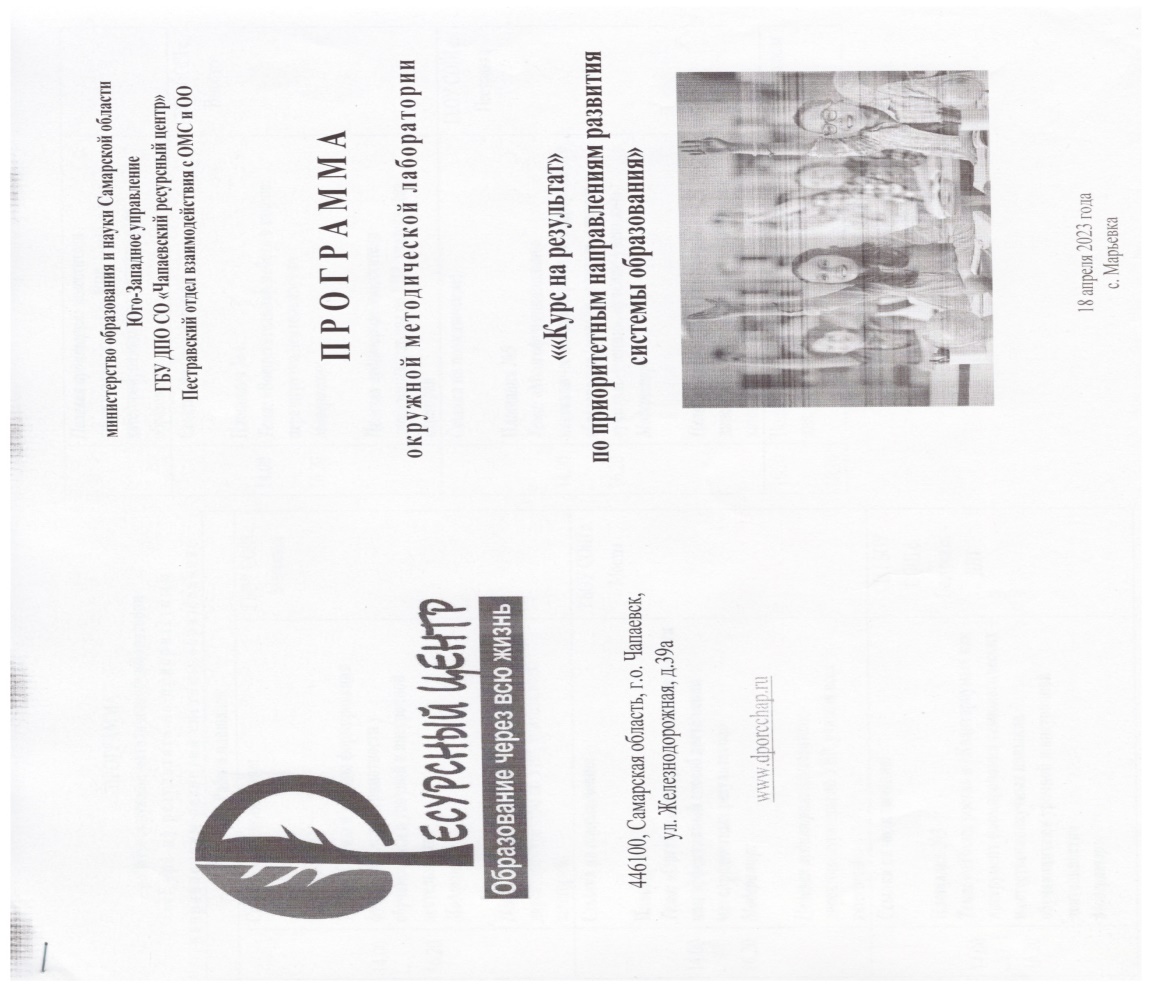 Конкурсы профессионального мастерства/мероприятия
Управленческие решения
1. Продолжить работу с одарёнными детьми при подготовке  к предметным олимпиадам, конкурсам, акциям различного уровня. 
2. Педагогам продолжить работу по обмену опытом по совершенствованию организации исследовательской деятельности обучающихся.
Год педагога и наставника
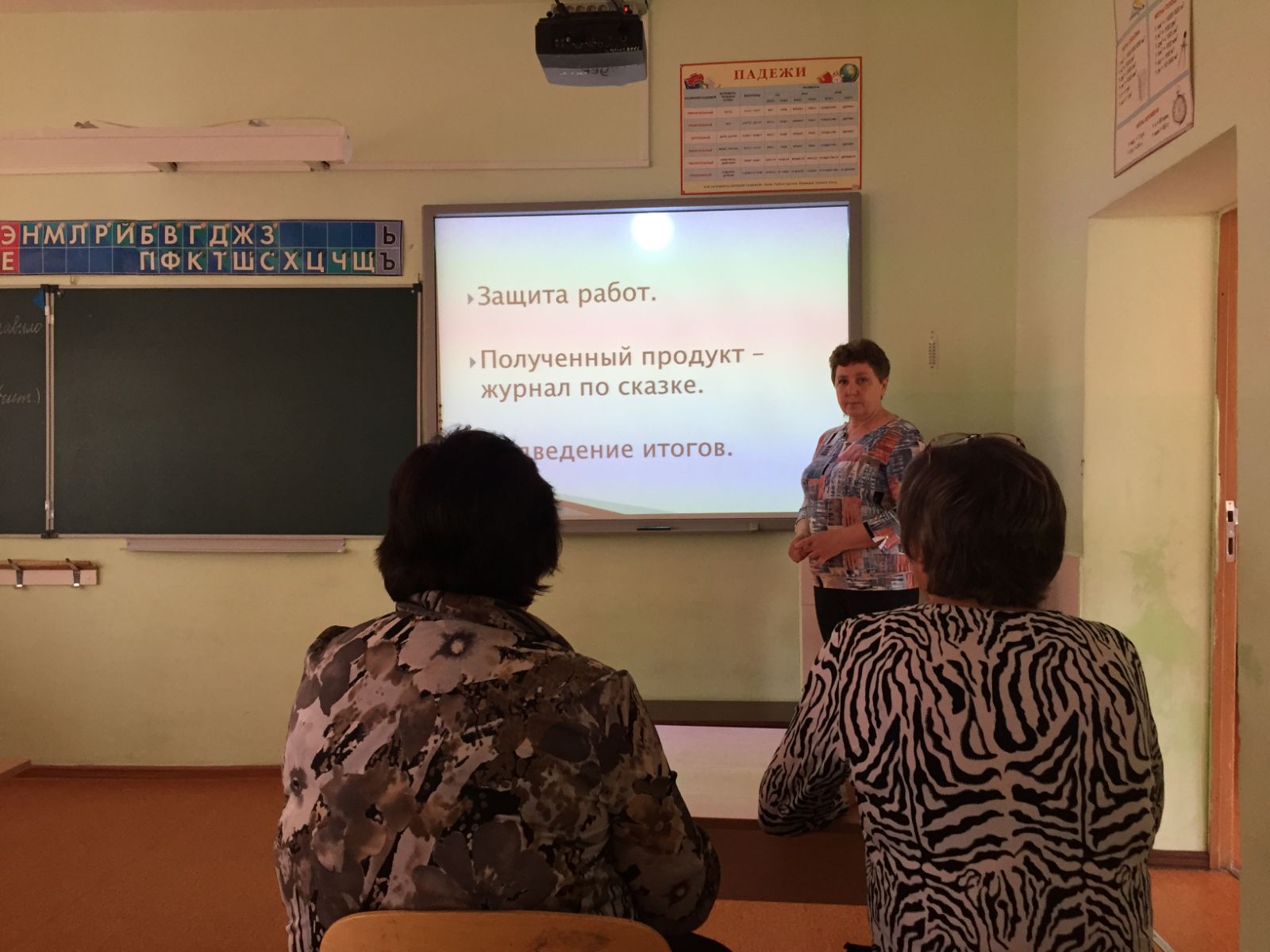 «ФГОС не новый, а обновлённый».
Особенности обновлённого ФГОС НОО
⁻
⁻	Обеспечение единства образовательного пространства на всей территории РФ:  единые подходы в последовательности изучения тем по предмету во всех  школах страны (возможность смены ОО)
⁻	ФГОС детализируют условия реализации образовательных программ

⁻	Результаты освоения программ не изменились, они детализированы и
конкретизированы по годам обучения

⁻	Сохранение УМК. Сохранение учебников. Преемственность РП по предметам

⁻	Учебная нагрузка не увеличивается
Спасибо за внимание!